1
SIU PRESENTATION TO  SCOPA ONESKOM INVESTIGATIONSBY ADV. ANDY MOTHIBI 9 May 2023
2
Presentation Outline
Legislative Mandate
SIU Methodology
SIU Outcomes and Consequence Management 
Eskom Proclamations 
Status of Investigations
Conflict of Interest 
Lifestyle Audits
Coal Supply Agreements
Diesel Procurement
Build Projects
Cloud Computing and Software Licensing Contracts with SAP
Engineering and Project Management Consulting Services – Impulse International
Observations
Systemic Recommendations
Summary of outcomes
New Allegations
3
The SIU’s Legislative Mandate
Empowering Legislation 
Special Investigating Units and Special Tribunals Act, 1996 (Act no. 74 of 1996) (“SIU act”).
Vision
“The State’s preferred and trusted forensic investigation and litigation agency.“
Mission
“We are the State’s preferred provider of forensic investigating and litigating services working together with other agencies in the fight to eradicate corruption, malpractice and maladministration from society.”
Major Functions

Investigate corruption, malpractice and maladministration
Institute civil proceedings
SIU Powers

Able to subpoena, search and seize evidence, and interrogate witnesses under oath (once a proclamation has been issued) 
Institute civil litigation to recover state funds lost or to prevent future losses
Out of SIU Mandate 
Arrest or prosecute offenders 
Implement disciplinary actions
Works closely with other relevant agencies where its powers fall short
4
SIU METHODOLOGY
SIU KEY SKILLS
5
SIU OUTCOMESCONSEQUENCE MANAGEMENT
SYSTEMIC RECOMMENDATIONS
6
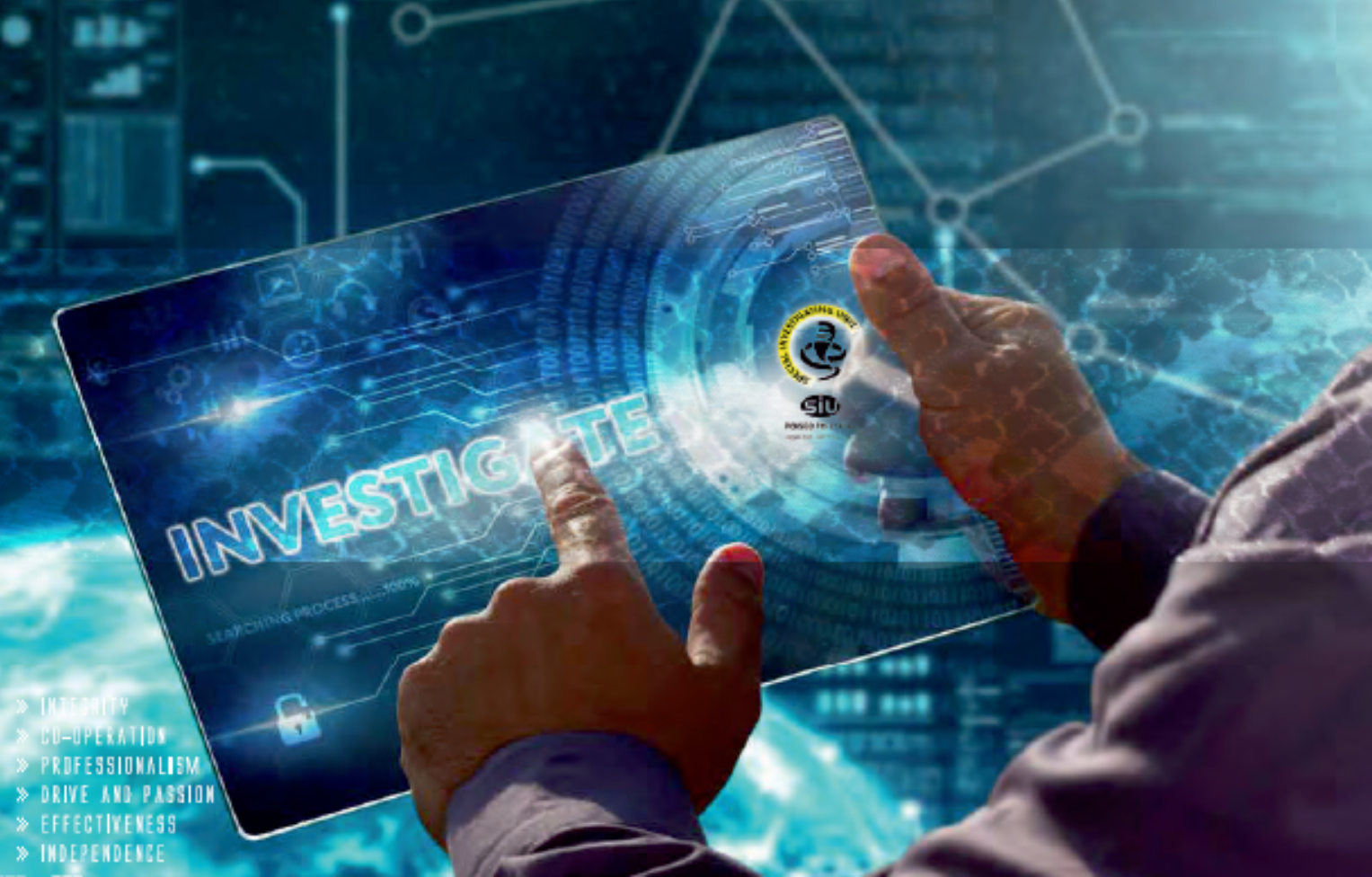 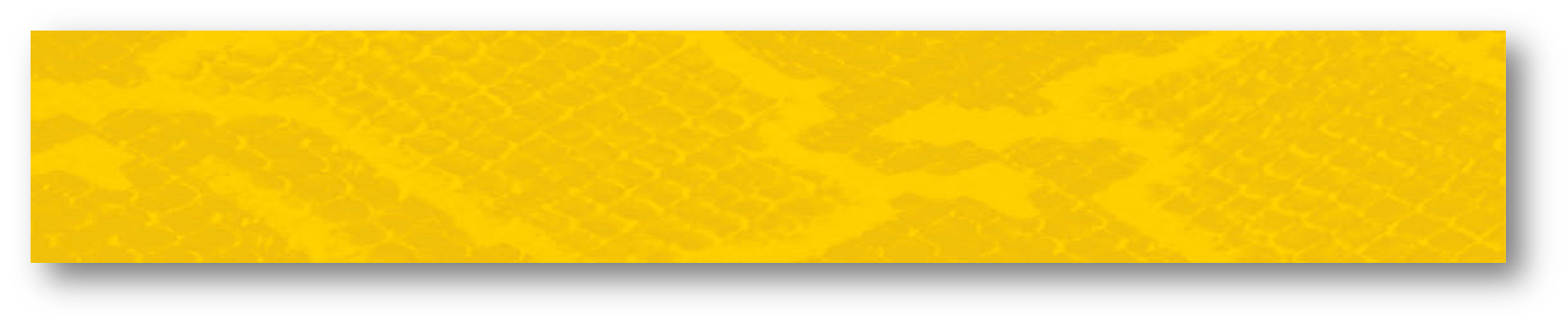 PROCLAMATIONS
7
Proclamation R11 of 2018
The Procurement of Coal;
The Transportation of Coal;
The Procurement of Diesel;
The Appointment of and Payments to McKinsey, Trillian and Regiments;
Maladministration in the affairs of Eskom and the Non Performance by Service Providers in relation to the Medupi, Kusile and Ingula Power Stations and the High Voltage Transmission Projects at Medupi, Kusile & Ingula;
Conflicts of interest: 
Failure by Eskom employees to declare interests; and 
Eskom employees doing business with Eskom.
8
Proclamation R3 of 2020
The contracting and procurement of 
Cloud computing services and
Software licences and support services. (SAP)
Engineering and Project Management Consulting Services in Respect of 
Contract No. 4600061859 (Majuba Power Station) and 
Contract No. 4600062636 (Matla Power Station.)
9
Proclamation R97 of 2022
The extension to the proclamation has been issued on 2 December 2022 by the President and provides for: 
the dates of all investigations as contemplated in Proclamation R11 of 2018 to be extended to 1 January 2003 and 2 December 2022,
The contracting for or procurement of  goods, works and services by Eskom’s Kusile, Medupi, Kendal, Matla, Duvha, Arnot, Tutuka and Grootvlei Power Stations as well as Eskom’s Head Office, situated at Megawatt Park in Johannesburg. 
Contract No 4600062450 for information technology and related services and;
Fuel oil supply contracts.
10
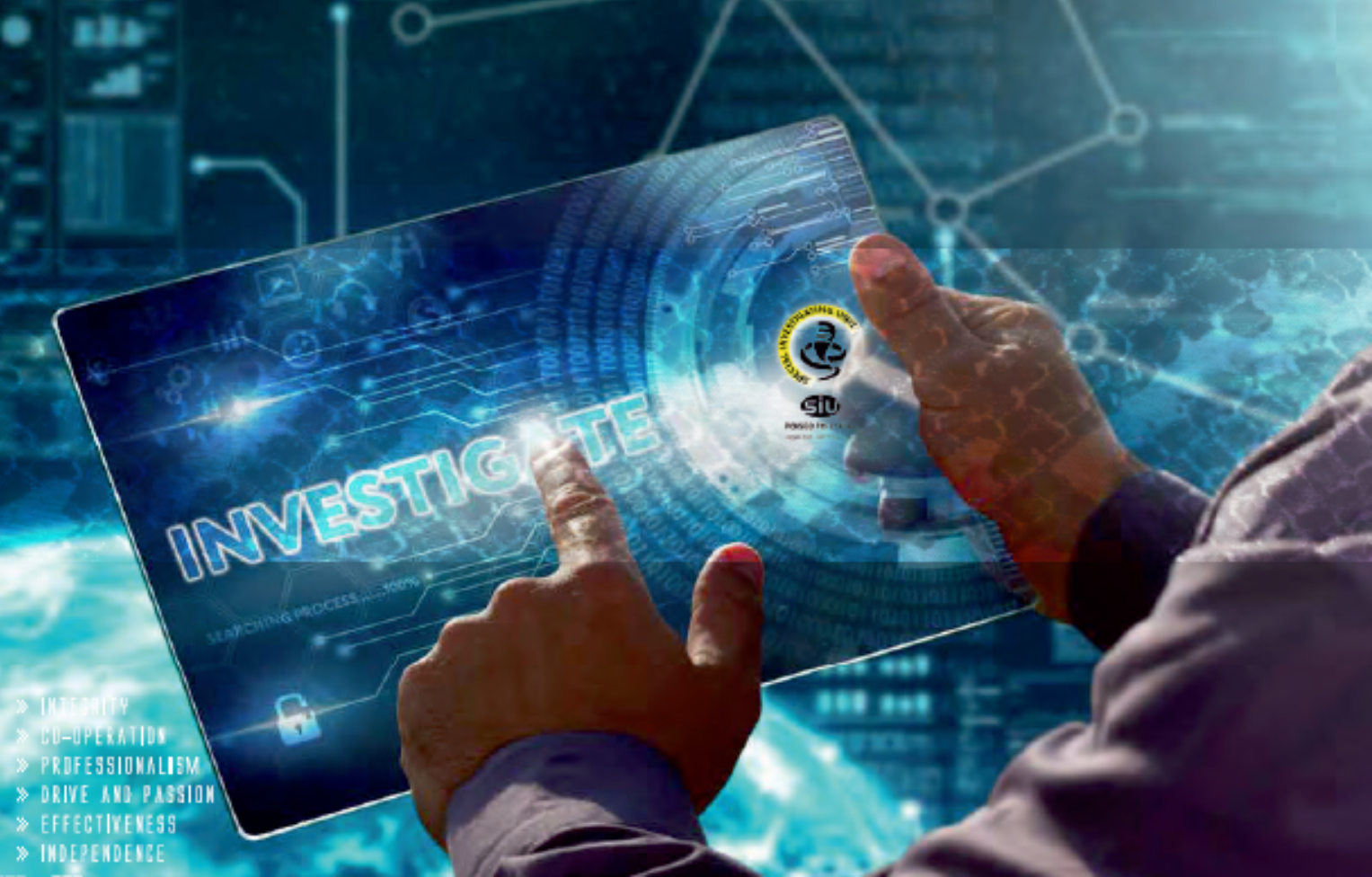 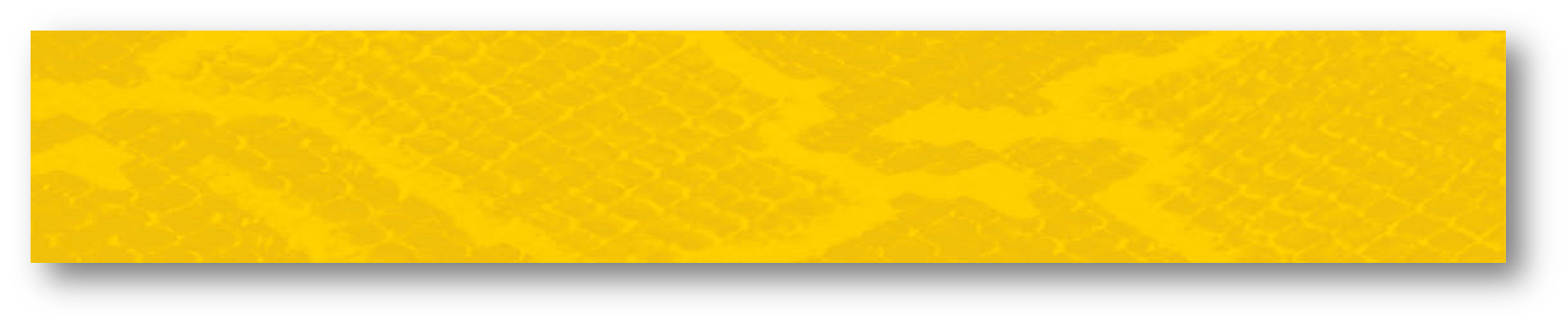 STATUS OF INVESTIGATIONS
11
CONFLICT OF INTEREST
12
Proc R18 of 2018 – Conflict of Interest Cases
13
Proc R18 of 2018 – Conflict of Interest Cases
14
LIFESTYLE AUDITS
15
Proc R18 of 2018 – Lifestyle Audits
16
COAL SUPPLY AGREEMENTS
17
Proc R18 of 2018 – Coal Supply Agreements
18
Proc R18 of 2018 – Coal Supply Agreements
19
Proc R18 of 2018 – Coal Supply Agreements
20
Proc R18 of 2018 – Coal Supply Agreements
21
Proc R18 of 2018 – Coal Supply Agreements
22
Proc R18 of 2018 – Coal Supply Agreements
23
Proc R18 of 2018 – Coal Supply Agreements
24
Proc R18 of 2018 – Coal Supply Agreements
25
SIU vs Zulu and SIU vs Mazibuko
Matter was referred by a Whistleblower.
The SIU investigated the Coal Transportation Contract awarded to Commodity Logistix Managers to the value of R24.8m. 
The evidence showed that CLM were used as subcontractors prior to them being awarded a main contract. Therefore the true value of the money CLM received was substantially more that the R 24.8m. 
The investigation found that Mr Petros Mazibuko an Eskom Senior Manager Coal Operations  and Mr Thulani Zulu an Eskom Contract Supply Unit Manager were receiving funds from CLM.
The SIU embarked on two separate civil litigation proceedings to freeze the bank accounts of the Eskom employees and disgorge the secret profits that they received in the form of kickbacks.
The SIU has obtained an order from the ST for the preservation of R11m in the bank account of Mazibuko. The judgement has been taken on appeal. The appeal have been dismissed in the High Court and the SIU will execute/ enforce the Special Tribunal judgment. 
The SIU made a disciplinary referral against Mazibuko who has been disciplined and dismissed. 
Zulu resigned after being interviewed by the SIU and before a disciplinary referral was made. 
CLM has challenged the SIU in the ST as to why they should be held jointly and severally liable for the secret profits that Zulu received. The SIU is opposing the challenge.  
The SIU has made 15 NPA referrals against various individuals and companies including the 2 Eskom employees.
26
DIESEL PROCUREMENT
27
Proc R18 of 2018 – Diesel Procurement Contracts
28
Proc R18 of 2018 – Diesel Procurement Contracts
29
Proc R18 of 2018 – Diesel Procurement Contracts
30
Proc R18 of 2018 – Diesel Procurement Contracts
31
BUILD PROJECTS
32
Proc R18 of 2018 - The Build Contracts
33
ABB International– C&I Contract - Kusile
The SIU, Eskom and ABB entered into a settlement agreement and in accordance with the settlement, ABB repaid R 1.577b to Eskom in December 2020. 
The SIU is working with Eskom to set aside the R2,2b control and instrumentation contract.
The contract that had been unlawfully and irregularly awarded to ABB. Court papers in this regard have been filed on the 3rd of April 2023 and wrote to the Deputy Judge President on 5 April and requested for a special allocation of a judge to hear the matter. We are waiting feedback from the DJP in this regard.
The SIU and Eskom are in discussions with NT regarding a new contract to be concluded with ABB to complete the outstanding works at no profit. This contract will commence as soon as the previous contract has been terminated.
The NPA’s ID has reached an agreement with ABB to repay R2,5bn in the form of punitive reparations as a result of the serious crimes committed against Eskom during the State Capture period. The SIU played an active role to the ID in finalizing this matter. 
As at the December 2020 ABB’s claims amounted to R 2.079bn. As a result of the technical assistance from the experts and the SIU’s intervention, the real value of the claims amounted to R 129m resulting in the prevention of future losses to the value of R 1.95b.
34
Tenova Contracts - Kusile
Tenova made a voluntary disclosure in the region of around R 1m in relation to an overseas holiday for a senior Eskom official.
Tenova made further disclosures around suspicious payments to Babinatlou in the region of R 46m, a company recommended ty the same senior Eskom official.
The SIU found evidence of corruption in respect of money paid by Tenova to Babinatlou to various former Eskom employees. 
Eskom terminated the contract with Tenova and recovered R58m in the form of bonds that were in place.
The SIU made NPA referrals against various individuals and companies including the former Eskom employees. 
The SIU is awaiting the technical experts reports on global settlements to the tune of R 700m and R 350m that was paid to Tenova by Eskom. 
Tenova is challenging the termination of the contracts and Eskom has applied for an interdict to halt all DAB proceedings pending the outcome of the SIU and NPA investigations.
The investigation is ongoing.
35
SIU vs Hlakudi and Others
The SIU investigated the Stefanutti Stocks Izazi Consortium JV contract at Kusile Power Station for Site Finishing (P28). The value of the contract was R 782 983 578
The SIU found that there was a corrupt relationship between the JV and Eskom employees; Mr France Hlakudi, a former Projects Director at Kusile, Ms Mildred Nonhlanhla Nyoka a former Kusile Senior Manager: Contracts Management and Simon Makondo a former Officer Technical Support.
The SIU found evidence of a flow of money R 105 500 000 from Eskom to the JV and then to the Eskom employees or agents of the employees through a convoluted network of entities.
Hlakudi and Nyoka resigned prior to the SIU investigation. A disciplinary referral was made by the SIU against Makondo and he was dismissed.
The SIU has filed its summons and particulars of claim against the Eskom employees to disgorge profits they received from the JV. This matter is ongoing.
NPA referrals have been made against all individuals and entities concerned and the AFU has preserved various assets held in the names of the Eskom employees.
This contract has been terminated by Eskom. 
The SIU has found that this contract was irregularly awarded and has briefed counsel. Papers have been drafted and will be filed shortly.
36
SIU vs Moyo
The SIU investigated the Tamukelo contract at Kusile for the transportation of raw and potable water to the value of R 341 213 488.92. This investigation is finalised.
The SIU found that an Eskom employee Ms Moyo, received financial benefits to the tune of R 24, 584,000 from Tamukelo through a convoluted structure of entities, as well as family members.  
She received these payments in circumstances where she was responsible and/or involved in the appointment, managing of and approving of payments to Tamukelo.
The SIU made a disciplinary referral against Ms Moyo who was dismissed after a disciplinary process.
The SIU has obtained an interim order to freeze Ms Moyo’s pension.
The SIU has made referrals to the NPA and AFU.
The Tamuleko contract was terminated by Eskom in October 2020 prior to any findings being made.
The SIU has assisted the AFU in confiscating and freezing various assets of Ms Moyo which she acquired with the proceeds of crime as well as significant assets held by Tamukelo and its directors.
37
Proc R3 of 2020 – Cloud Computing and Software Licensing Contracts
38
Proc R3 of 2020 – Cloud Computing and Software Licensing Build Contracts
39
Proc R3 of 2020 – Engineering and Project Management Consulting Services
40
Impulse International
The SIU investigated two (2) contracts awarded to Impulse on Matla (R41.5m) and Majuba (R41.8) Power Stations. 
Evidence was found of a corrupt relationship between Impulse and Eskom officials and their family members and Eskom terminated these contracts.
Impulse instituted civil action against Eskom suing for damages in respect of the early termination of these contracts 
Eskom is defending both matters and also lodged counter proceedings to have the contracts declared invalid – these proceedings are still pending, but are currently deadlocked by the fact that the sole director of Impulse passed away and the company remains incapacitated because a replacement Director (to represent the company) has not yet been appointed by the Executor of the deceased estate. 
The SIU entered into discussions with Eskom about the possibility for the SIU to join/intervene in such cases, to try to bolster Eskom’s case, but will only do so if its proposed intervention would add significant value to the litigation and if it is cost-effective and efficient to do so, and would not result in further undue delay. Alternatively, the SIU can merely assist Eskom in providing all relevant information and evidence to Eskom to use in the litigation.
41
Impulse International
The SIU is playing an active role in assisting the ID to investigate certain aspects, which also resulted in AFU obtaining preservation orders.
SARS, as a preferred creditor, has a claim of approximately R230m against Impulse, where SARS (after diligent searches by SARS, AFU and the SIU) was only able to recover approximately R100m, which means that any assets or funds coming into the possession of Impulse (which will include any claims successfully instituted and executed/recovered by Impulse will also have to go to SARS to make-up the shortfall of approximately R130m). SARS/AFU and the SIU could not find any further assets belonging to Impulse. 
Although the SIU will keep discussions open between the SIU and Eskom, it seems as if it will not be cost-effective or efficient and will also not add significant value (which cannot be achieved by merely assisting Eskom with information and evidence) for the SIU to join/intervene in the pending litigation.
42
Observations
43
Observations on Conflict of Interest
Eskom regulates Conflicts of Interests of its employees through a number of policies and procedures that require: 
That Eskom officials above a certain level annually declare all conflicts of interest, directorships, memberships, details of any related or inter-related persons or other associates that do business with Eskom, whether a conflict exists or not.
That Eskom officials do not, without the prior written approval of the manager concerned, become involved in private work for remuneration outside of Eskom or accept a directorship in a company, obtain membership of a closed corporation or a partnership or a joint venture.
Employees are prohibited from having a personal or other interest in an Eskom contract, whether as a supplier, an advisor, or by virtue of being a director or owner of a business, or in any other capacity. This includes third-party related transactions with an indirect link to an Eskom contract (for example, having a personal or other interest in a business that has as interest in a Supplier to Eskom)
In terms of section 17(1) of PRECCA a public official who holds an interest in any contract emanating from or connected with the public body in which he is employed is guilty of an offence.
44
Observations on Conflict of Interest
The identification of transgressions is problematic. Desktop analyses of available databases (e.g. CIPC data and Eskom’s vendor, employee, DOI and SAP payment databases) do not always identify the links between officials and Eskom vendors 
The above analyses will only identify the official’s link to an entity if he/she is reflected as a director of the entity on the CIPC database. The following instances will not be picked up:
Where the Directors of the Eskom Vendor are family members or friends of the official in question;	
Where the Directors of the Eskom Vendor are co-directors of the Eskom official in other entities that are not Eskom vendors;
In some instances Eskom officials approach complete strangers to set up sub-contractors and bank accounts through which to channel funds to officials 
These links can only be identified from a review of bank accounts, email communications, cell phone records etc. 
What further complicates the identification of conflicts is that Eskom vendors often pay kickbacks to officials indirectly e.g. by paying the creditors of the official directly (e.g. by paying the official’s child’s school fees or by paying the official’s service providers/suppliers directly). Including providing Eskom officials with credit cards held in the name of the service provider. This allows the Eskom employee to utilize funds held in the bank accounts of the Eskom service providers with very little chance of being exposed.
45
Observations: Coal Procurement and Transportation
Eskom officials facilitate contracts with coal providers despite concerns about coal quality raised by technical experts 
A number of technical reports questioned the suitability of coal from the Brakfontein mine for the Majuba PS and the ability of the mine to produce the required quantities.
Despite these concerns, a contract was entered into with Tegeta at an inflated price.
Laboratory testing processes were interfered with by submitting coal that was not from the Brakfontein mine for testing. This happened due to the deliberate actions of Eskom officials who:
Made sure that samples for testing were obtained in the absence of Eskom observers
Facilitated the swapping of samples by transporting samples to the laboratory in a truck that was not fitted with the contractually required tracking device
The mine delivered non-compliant coal from areas that are not stipulated in the contract. This is achieved by manipulating pre-certification processes at the mine (i.e. certifying coal that is non-compliant at compliant)
Once the coal is delivered at the Power Station no further quality checks are conducted before coal from different origins are mixed. It is imperative that coal be tested upon arrival at Power Stations and prior to being mixed with coal from other mines. This is not currently taking place.
46
Observations: Coal Procurement and Transportation
In order to circumvent controls regulating coal transportation pricing, Eskom officials collude with mines by entering into CSAs where coal prices are inflated to accommodate transportation costs. 
Transportation contracts are then entered into between the mine and transporters linked to Eskom officials. Due to the fact that the transportation contract is between the mine and the Transporter, the pricing is not visible to Eskom. 
Often such coal is procured from mines that are far away from the relevant Power Station instead of from mines that are producing coal at the required quality that are situated close to the Power Station in order to increase transportation costs.
Mines and Eskom officials collude with transporters and/or truck drivers to mix poor quality coal from certain mines with good quality coal from other mines – thereby ensuring that the contractually required  quantities are delivered to the relevant Power Stations. 
Due to the fact that coal quality is often not tested once coal is delivered to the power station it is in not possible to identify the source of sub-standard coal. 
Eskom can only mitigate the risk of this happening by installing automated real-time combustion testing facilities that are able to link test results to a specific truck, and therefore source, as soon as the coal arrive at the power station, and before offloading.  This would ensure that sub-standard coal can be linked and returned to the mine of origin while Eskom will not be liable to pay for the coal, nor incur damage to its equipment due to the overly abrasiveness of the bad coal.
47
Observations: Build Projects
Our findings in many of our investigations in relation to build projects reflect that claims management is an area that is abused by Eskom officials and Contractors alike in the following manner:
Contractors submit inflated, unsubstantiated, duplicated claims that are settled by Eskom officials – often by way of global settlements.
Contractors refuse to submit substantiation for their claims and Eskom officials allow them to get away with this practice
Contractors and officials manipulate claims assessment processes by providing incorrect/selective information
Officials deliberately fail to timeously instruct claims assessors to defend Eskom against claims leaving them with unreasonably short timeframes within which to adequately prepare defences.
Officials provide confidential information on Eskom’s legal position/potential defences to the opposition.
Officials circumvent the claims assessment process by issuing unnecessary and inflated variation orders.
48
Systemic Recommendations
49
Systemic Recommendations
Thorough vetting of officials upon entering Eskom is not enough, Eskom should consider implementing contractual terms that:
Allow for access to the personal information of the employee, such as bank accounts of the employee (and his/her spouse & children), e-mails and cellular phone communications
Allow for voice stress analyses and lie detector tests to be conducted routinely
Continued monitoring of high risk officials are required (such as SCM practitioners, contract managers, financial staff etc.)
Monitor the lifestyles and financial transactions of high risk officials
Monitor declarations of interest
Manage information obtained through DOIs by both officials and bidders – e.g. if an official declares his interest in a business, ensure that such  business do not appear on Eskom’s vendor database and if they do, remove them 
Build a database of high risk officials/contractors identified in forensic and audit reports/bid documents etc.
50
Systemic Recommendations
Develop a system to red flag transactions approved by high risk officials on the SAP payment system or payments made to high risk suppliers/contractors.
Improve transparency in relation to procurement processes - Transparency provisions enable processes and decisions to be monitored and reviewed, helps ensure that decision-makers can be held accountable and also helps open public procurement to more competition. 
Transparency needs to pervade all steps in the procurement cycle, from the earliest decisions on needs assessments, to the development of procurement plans and budget allocations, to bid evaluations, to implementing the contracts (and any contract amendments)
The attitude of turning a blind eye must be discouraged. 
When strategic positions are filled, there is usually a rapid progression of the incumbents go-to people to fill in the support positions. This usually presents a fertile ground for corruption as a result of unquestionable loyalty to the incumbent.
51
Systemic Recommendations
Independent expert oversight over claims and variations processes (the governance applied to managing claims should equally be applied to the assessment of variations.
Re-baseline the Kusile and Medupi Project Works to accurately determine Eskom’s exposure to the time and associated costs across all package works. This will provide Eskom with certainty as to its future capital expenditure to completion. 
Aggressively defend open claims against Eskom.
Apply a consistent and forensic approach to the assessment of claims for additional time and cost in strict adherence to the contract.
Ensure that project documentation and records to maintained to rebut, by way substantiated alternative assessment, inflated contractor claims. 
Eskom’s first line of defence, is its construction project management teams. It is therefore essential that these individuals are properly skilled and working in Eskom’s best interests at all times. Central oversight of contract management is required. 
Recover historic overpayments.
Eskom considers alternative modes of coal delivery like rail and conveyor as opposed to road. This will prevent any tampering with the coal. This could also be more cost effective in the long term.
52
Summary of Outcomes
53
Summary of Outcomes
54
New Allegations
The State Capture RecommendationsThe SIU motivated for a new Proclamation that will allow it to investigate the specific recommendations that have been made by the State Capture Commission.The SIU has undergone the necessary internal processes and have made a submission to the DoJ for approval of a new proclamation that will deal specifically with the recommendations of the State Capture Commission recommendations in so far as it relates to Eskom. The SIU can confirm that the Minister of Public Enterprises has provided support for the approval of a new proclamation to deal with the State Capture allegations. Freezing of AssetsThe SIU has streamlined its strategy in collaboration with the NPA, ID and AFU to freeze and forfeit all proceeds of crime including fixed assets acquired with the proceeds of crime.
55
Allegations by the Former CEO of Eskom
Meetings with Eskom
As part of the SIU Stakeholder management principles, the investigation team is required to engage with the stakeholder on a regular basis. In this case since the commencement of Eskom investigations in 2018, the SIU met with the former CEO of Eskom and other senior officials on a regular basis in order to give them an update on the SIU investigations.
The SIU provides a monthly report on the status of its investigations to Eskom.
As part of its continuous engagement with Eskom, one of the matters regularly discussed are new areas requiring investigation.
The former CEO has on several occasions written to the SIU and requested the SIU undertake specific investigations, including prompting the SIU to apply for extensions to its proclamations. 
Testament to its continuous collaborative engagement with Eskom, are the comments by the former CEO at SCOPA on 19 October 2019 when he stated that the SIU and Eskom “works hand in glove”.
56
Allegations by the Former CEO of Eskom
Allegations Raised
The allegations made by the former CEO of Eskom was never brought to the attention of SIU by either the former CEO or other Eskom officials.
After the publication of the interview by the former CEO, the SIU made several attempts to contact the former CEO however he never responded to our request for a meeting. 
The SIU applied for a new proclamation based on its assessment of the State Capture Commissions findings and recommendations. These new allegations will be investigated once the proclamation is issued.
The SIU is continuously engaging with officials from Eskom in order to scope new matters for requiring further investigation.
The SIU first became aware of the existence of an intelligence report was on the morning before the former CEO was due to appear before SCOPA – (26 April 2023). The investigation immediately request a copy of the report from Eskom officials and were advised on Friday 5 May that Eskom is not in possession of the report.
In terms of Section 34 of the PRECCA, the former CEO as a person in a position of authority had a legal duty to report the suspicion of crime to the SAPS. The SAPS official to whom the report is made is required to provide an acknowledgement of receipt after such report is made. The former CEO should be called upon to provide evidence of such report and the required acknowledgement of receipt as proof of such report.
57
Questions Requiring Answers
Who authorized the appointment of a private investigating company that the former CEO referred to?
Why would Eskom appoint a private investigating company when the allegations could have been referred to the SIU, to the DPCI or State Security Agency for investigation?
Whether the report of the private investigating company was handed to Eskom and presented to the Accounting Authority?
If the report was presented to the Accounting Authority, the SIU would like to access the report?
How was the private investigating company paid by Eskom?
If the investigation report was paid by third parties, then who are these parties?
Whether the payment by Eskom to the private investigating company was budgeted for and authorized by the Accounting Authority,
Whether the outcome of the private investigating company investigation is being acted upon, if so, how is it acted upon and by whom.
Who leaked the report to the media and why?
58
THANK YOU
Hotline: 0800 037 774    
Website: https://www.siu.org.za 
E-mail: info@siu.org.za
59